Universidade de São Paulo
Instituto de Geociências
Interfaces entre Ecologia profunda e educação ambiental
Metodologia Científica em Geociências
Professor: Valdecir de Assis Janasi
Estudante: Bianca Abud 
2020
Ecologia Profunda e Ecopsicologia
Arne Naess
Ecologia rasa x profunda
Equilíbrio natural na teia da vida

Theodor Roszak
Inconsciente ecológico 
Sociedade urbana-industrial-capitalista
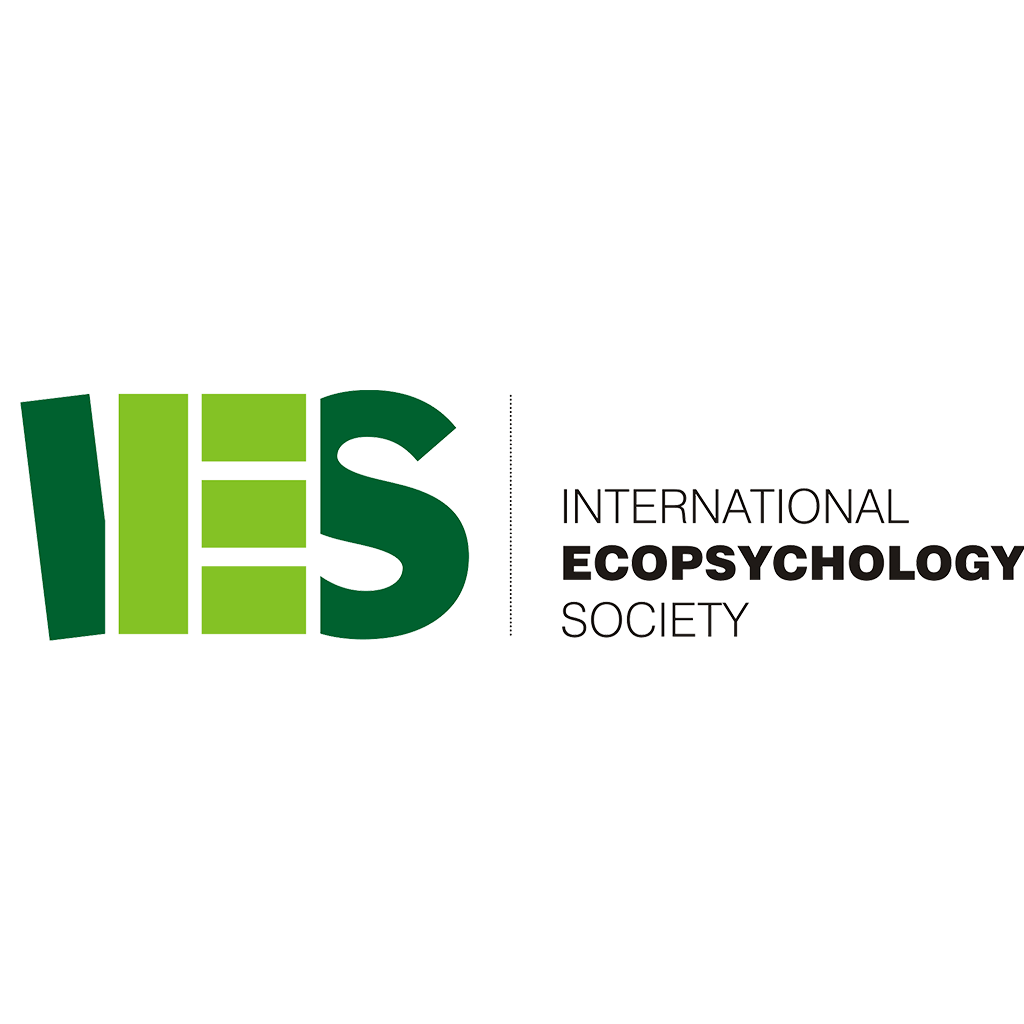 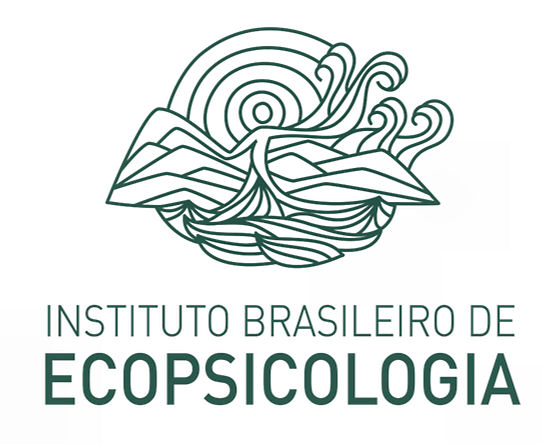 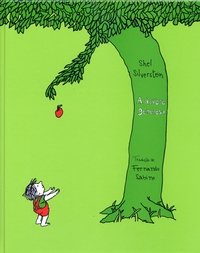 Artigos
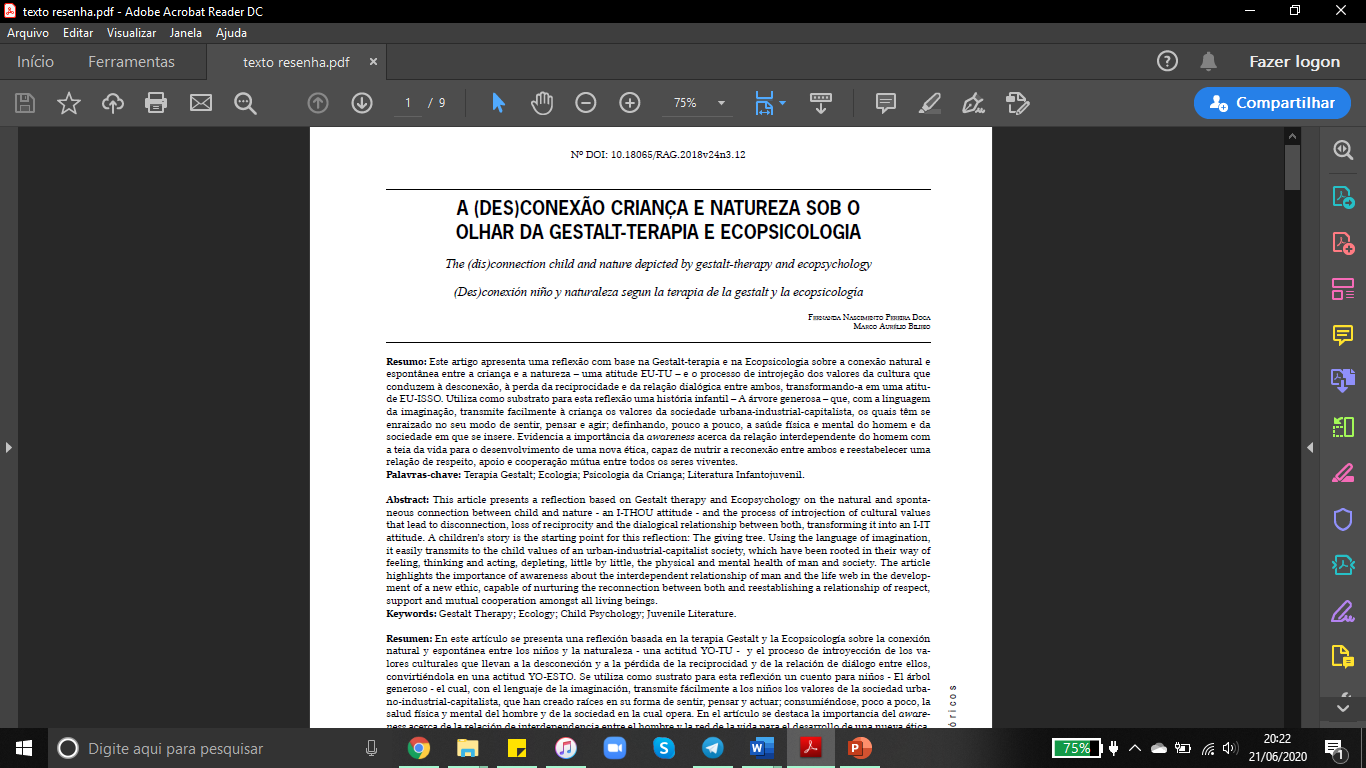 Universo infantil  vida em sociedade

Gestalt-terapia: relações EU-TU / EU-ISSO

Ecopsicologia – adoecimento e reconexão
Artigos
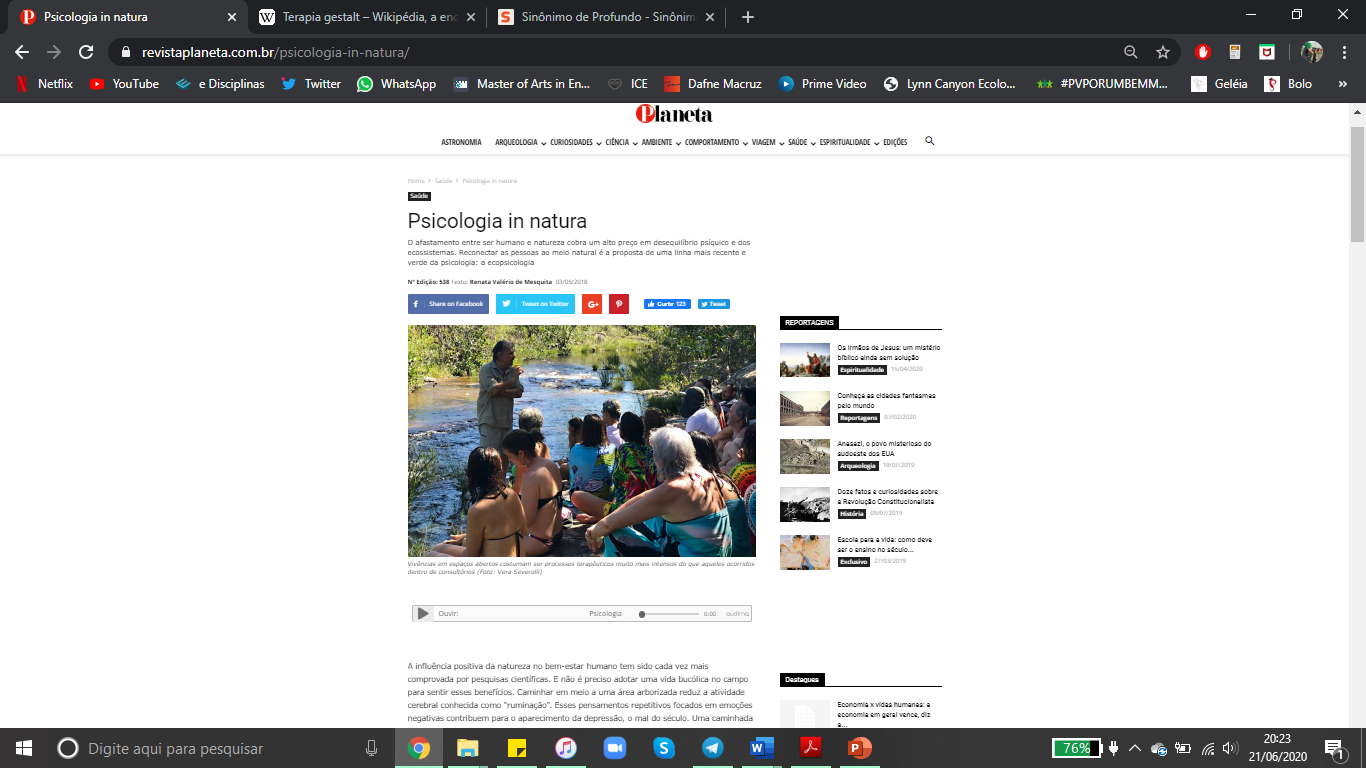 Breve introdução

Travessias ecopsicológicas

Relatos de psicólogos

Relatos de participantes

Divulgação IBE
Comparação
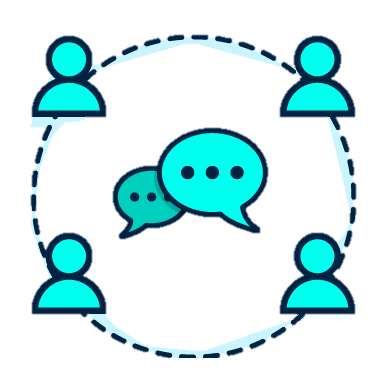 Análise
Pesquisa em ciências humanas ≠ ciências da terra, exatas...


Convite
Transposição da linguagem
Informal


Papel da ciência
Educação Ambiental
Base e bagagem para abordagens e dinâmicas

Contato profundo com a natureza e as pessoas

Parte de um projeto maior  potencial transformador
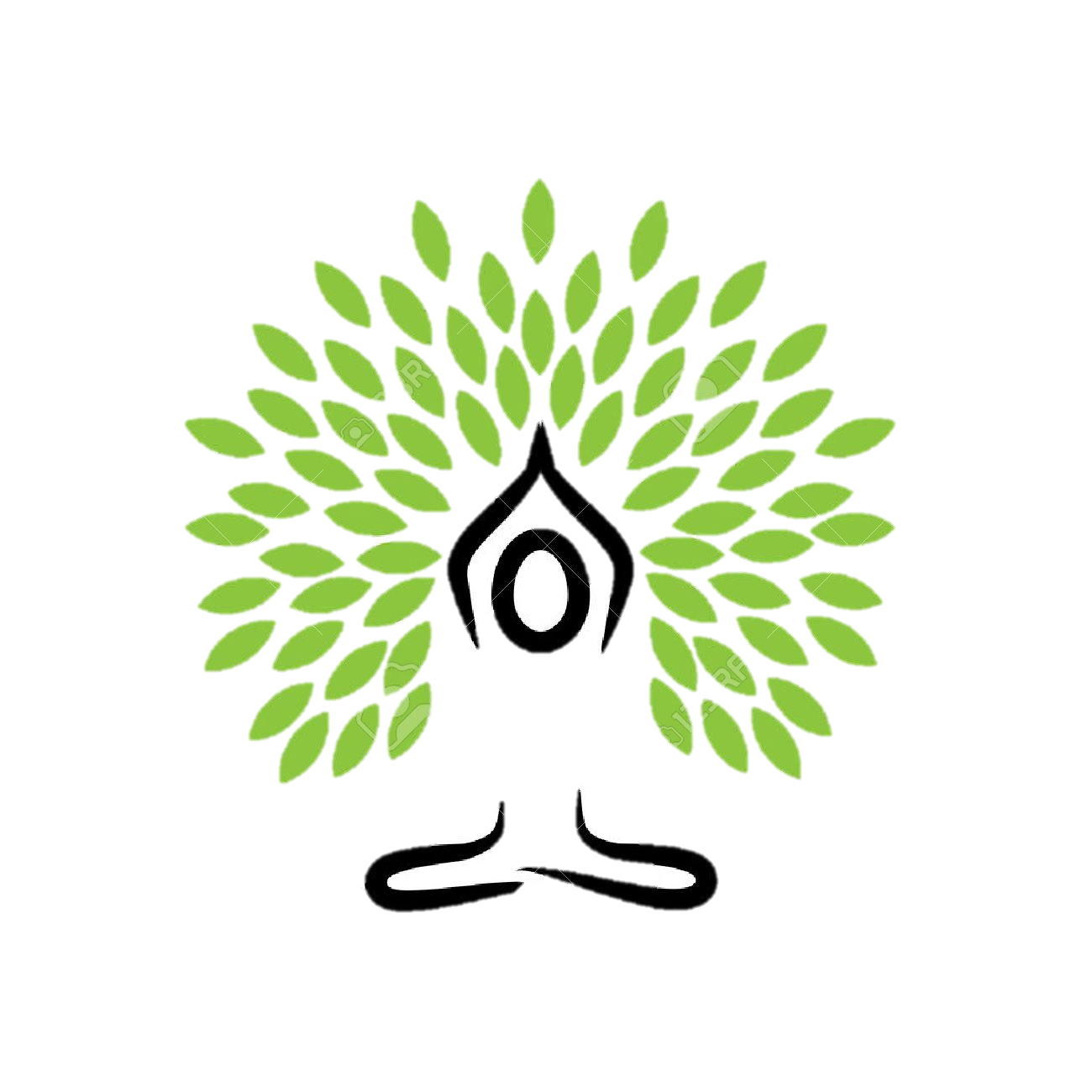 Referências Bibliográficas
DOCA, Fernanda N. P.; BILIBIO, Marco Aurélio. A (des)conexão criança e natureza sob o olhar da Gestalt-Terapia e Ecopsicologia. Phenomenological Studies - Revista da Abordagem Gestáltica, v.3, n.14, p. 379-387, set-dez/2018. 
MESQUITA, R. V de. Psicologia in natura. Revista Planeta, ed. 538, 03/05/2018. Disponível em: https://www.revistaplaneta.com.br/psicologia-in-natura/ Acesso em: 22/05/2020


https://core.ac.uk/download/pdf/33547345.pdf